Figure 6 (A and B) Patients' low-density lipoprotein profile (mean ± SD) within quartiles of physicians (Q1–4) at the ...
Eur Heart J, Volume 31, Issue 10, May 2010, Pages 1266–1273, https://doi.org/10.1093/eurheartj/ehq026
The content of this slide may be subject to copyright: please see the slide notes for details.
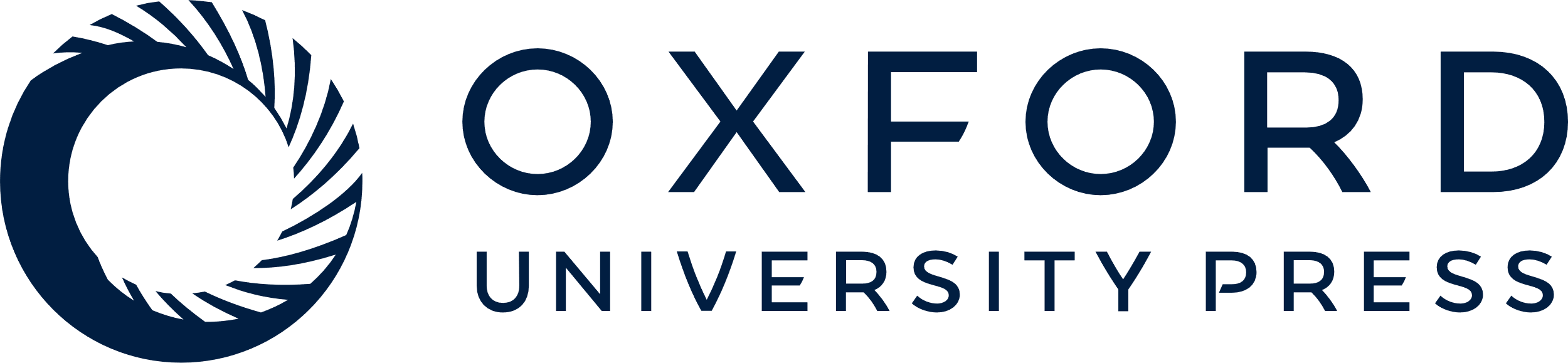 [Speaker Notes: Figure 6 (A and B) Patients' low-density lipoprotein profile (mean ± SD) within quartiles of physicians (Q1–4) at the time of initial data and blood sampling (A) and 3 months after optimizing therapy (B).


Unless provided in the caption above, the following copyright applies to the content of this slide: Published on behalf of the European Society of Cardiology. All rights reserved. © The Author 2010. For permissions please email: journals.permissions@oxfordjournals.org]